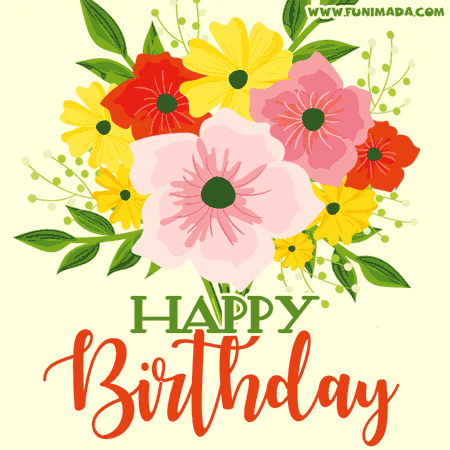 সবাইকে শুভেচ্ছা
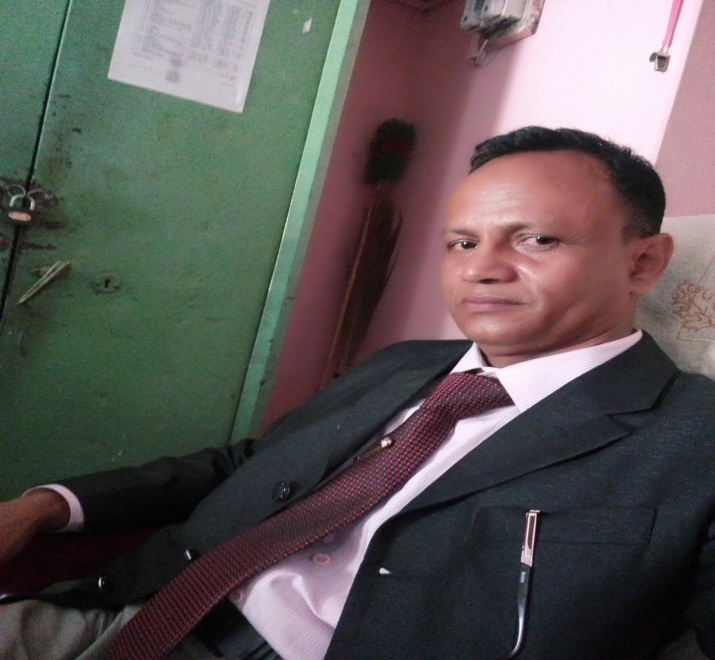 পরিচিতি
আব্দুল ওয়াহেদ
নবাবগঞ্জ সরকারি বহুমূখী 
পাইলট উচ্চ বিদ্যালয়,নবাবগঞ্জ,দিনাজপুর।
সহকারি প্রধান শিক্ষক 
E-mail : aw075681@gmail,com, মোবাঃ০১৭২৪৫৪৫২৫৮।
শ্রেণি : ৯/১০ম, সময় : ৫০ মিনিট
বিষয় :  উচ্চতর গণিত
 পাঠ : দ্বিঘাত সমীকরণ
তাং-২৭/০৯/২০১৯ ।
পূর্ব জ্ঞান যাচাই
আজকের পাঠ
বাস্তব সংখ্যা
শিখনফল
এই পাঠ শেষে শিক্ষার্থীরা---
বাস্তব সংখ্যার ব্যাখ্যা করতে পারবে।
আবৃত্ত ও অনাবৃত্ত দশমিক ভগ্নাংশ ব্যাখ্যা করতে  পারবে।
মূলদ ও অমূলদ সংখ্যা নির্ণয় করতে পারবে।
বাস্তব সংখ্যা
স্বাভাবিক সংখ্যা , অঋনাত্নক সংখ্যা্‌, পূর্ণসংখ্যা্‌
মূলদ সংখ্যা এবং অমূলদ সংখ্যা হলো বাস্তব সংখ্যা।
অমূলদ সংখ্যার বৈশিষ্ট্য ২টি-
মূলচিহ্ন মুক্ত করা যায় না,যুক্ত থাকে।
অসীম অনাবৃত্ত দশমিক ভগ্নাংশ।
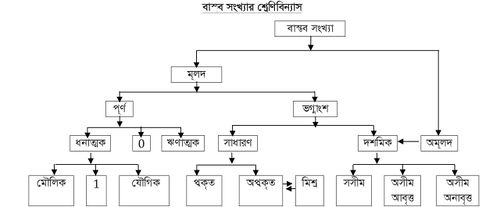 একক কাজ
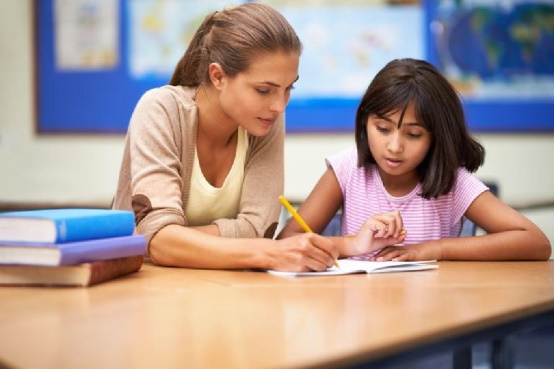 সমাধানটি খাতার সাথে মিলিয়ে দেখ-
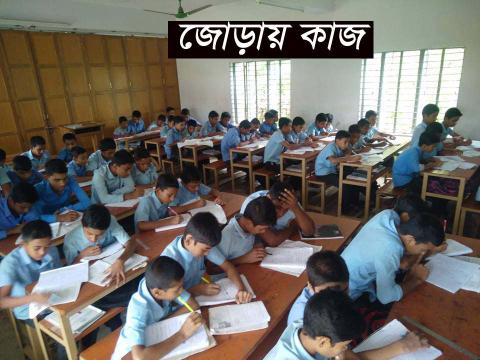 প্রমাণ কর যে, √3 একটি অমূলদ সংখ্যা।
তোমাদের সমাধানটি মিলিয়ে দেখ-
দলীয় কাজ
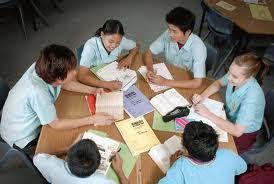 তোমাদের সমাধানটি মিলিয়ে দেখ-
তোমাদের সমাধানটি মিলিয়ে দেখ-
মূল্যায়ন
ক. -ab
খ. ab
গ. 2ab
3 .বাস্তব সংখ্যার ক্ষেত্রে--
√49 একটি মৌলিক সংখ্যা
    0.03 একটি প্রকৃত ভগ্নাংশ
   2+√2 একটি অমূলদ সংখ্যা
ক ) i , ii
খ ) i, iii
গ ) ii , iii
ঘ ) i,ii,iii
ঘ)i,ii,iii
গ) ii,iii
খ ) i,iii
ক ) i,ii
বাড়ির কাজ
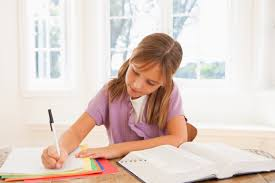 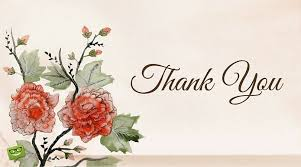 আগামীতে আবার দেখা হবে--